Datum and Data Formats
Dan, Hilde, and Larry
Introduction
Describe
Datum
Unit Record
Tall format
ViewPoint
Data Cube
Using DDI4
Real Life Example
RAIRD
Others?
Further work
1
Datum
Instance of data
Collected, derived, scraped etc.
73,7
Populates a cell of a table
Value
Has a meaning
2
A Unit Data Record
Commonly, data are arranged in tables such as this
1This example comes from the W3C RDF Data Cube Vocabulary recommendation
3
Cells in a Unit Data Record Table
A cell is the intersection of a column (variable)
and a row (unit)
Each cell in this table contains a datum
1This example comes from the W3C RDF Data Cube Vocabulary recommendation
4
Wide Format – unit data record
Rows correspond to each unit record – set of values for one entity
Columns correspond to each variable – measure or categorization
Cell entries are values 
Kinds of objects in Wide format
Unit records
Variables
Values
Identifier
Variable
Value
5
Tall Format
Columns correspond to each kind of object in a Wide (unit record) description
So, each row contains
Unit Row Identifier
Unit Variable
Unit Cell Value
Rows correspond to each value of each (non-identifying) variable for each Wide record
Need for references to other DDI objects
Identifier to each row in Wide format
Reference to each variable from Wide format
Ability to handle every kind of value in one column (mixed datatype)
This layout is sometimes used for event data
6
Mapping Wide to Tall
7
Cubes via Tall Layouts
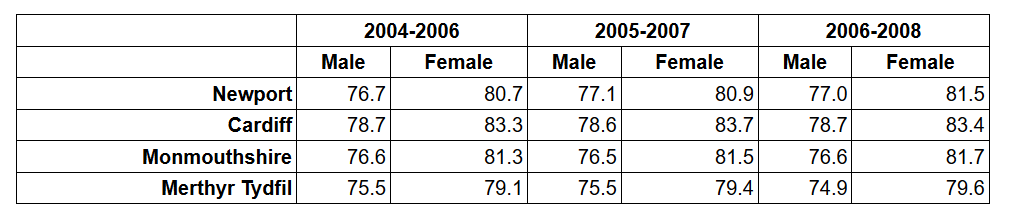 This tall layout is comparable toa DataSet in both SDMX and the RDF DataCube VocabularyIn a Dataset RefArea, Sex and TimePeriod are keysand AverageLongevity is an observation
8
Microdata to Cubes
Marie, Ann, and others contribute to the cells in the cube below.
Data from individual Units contribute to summary statistics in a cube.
9
Viewpoint roles
DDI4 allows the assignment of roles to variables. There are currently three roles.
Identifier – An identifier role serves to differentiate one record from another. More than one variable may be used in combination.
Measure – Variables tagged with the measure role have the values of interest.
Attribute – The attribute role serves to provide information about the measures of interest. Variables might, for example, describe the conditions of a measurement.
10
The Viewpoint, a set of roles for variables
Viewpoints are imposed on a set of variables, they are not inherent
A variable may take on different roles in different contexts
In the table below 
PersonID is an identifier for a person
Sex, Born, Died, and Logevity are the measures of interest
RefArea might be considered an attribute of the measures
These roles are not fixed. For another purpose RefArea and Sex might be the measures of interest.
Identifier
Measure
Measure
Measure
Attribute
Measure
11
RAIRD Information Model
RAIRD uses a hybrid of Tall and Wide
to add start and end dates as attributes that identify a value
Source
raird:keyValue
RAIRD DataSet
See the RAIRD Information Model (RIM) for details
12
Work To Be Done
For Tall format Value columns, we need a generic datatype to describe datums from different instance variables
For Tall format VariableRef columns, we need to be able to reference Value Mappings (and by association to Instance Variables)
13
Work To Be Done
For Viewpoints applied to Data Cubes, we need to add a dimension role.
Should a variable be allowed to have more than one role in the same Viewpoint?
14